- AI4EO -Harnessing AI techniques and models to enhance remote sensing data
Prof. Ing. Gianluca Valentino
Director, Semablu Limited
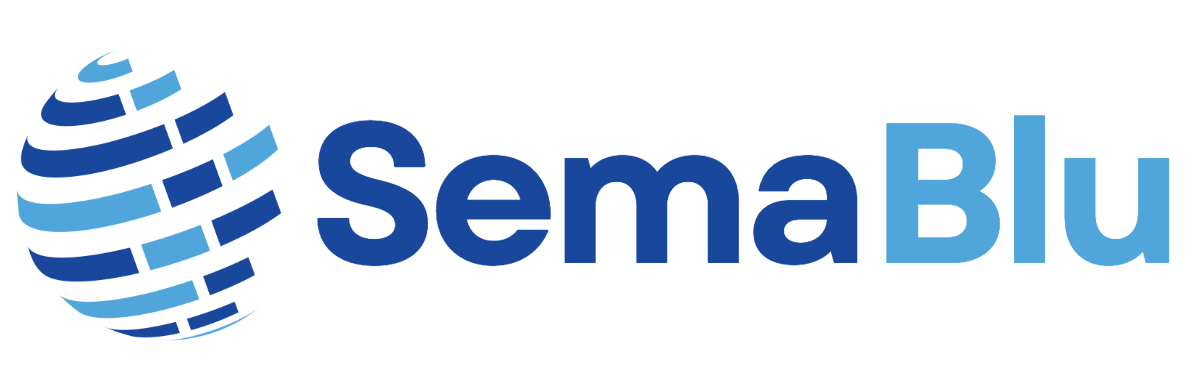 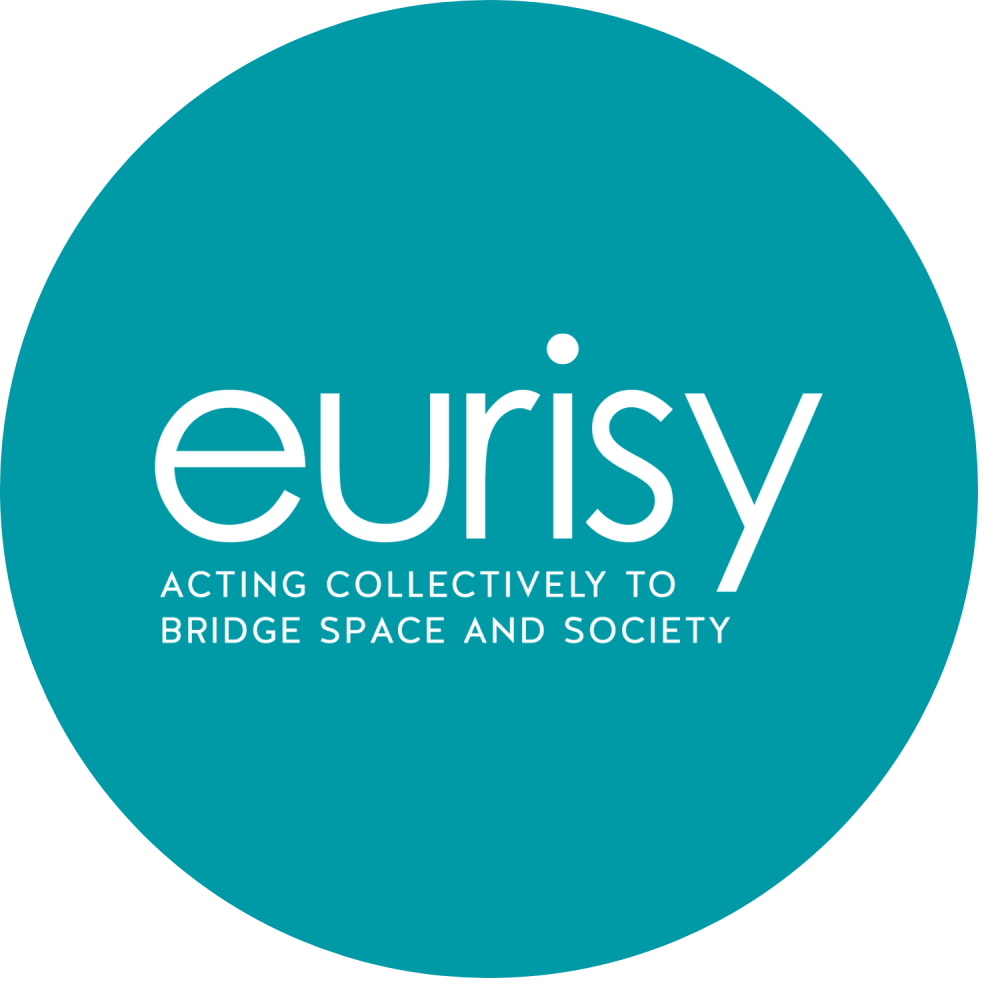 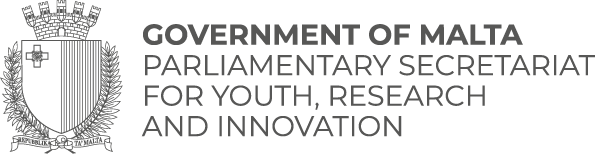 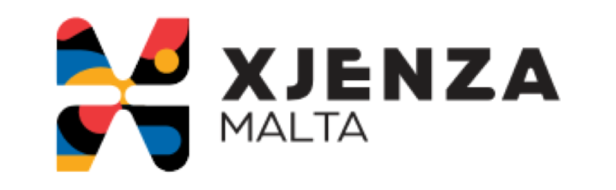 Big Data: Space Solutions for Society
30 June – 1 July 2025, Kalkara, Malta
Types of remote sensing data
Radar (active sensing)
Infrared bands
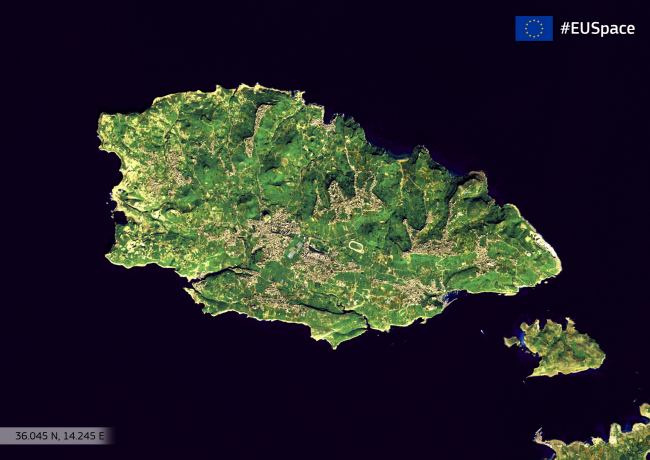 Optical bands
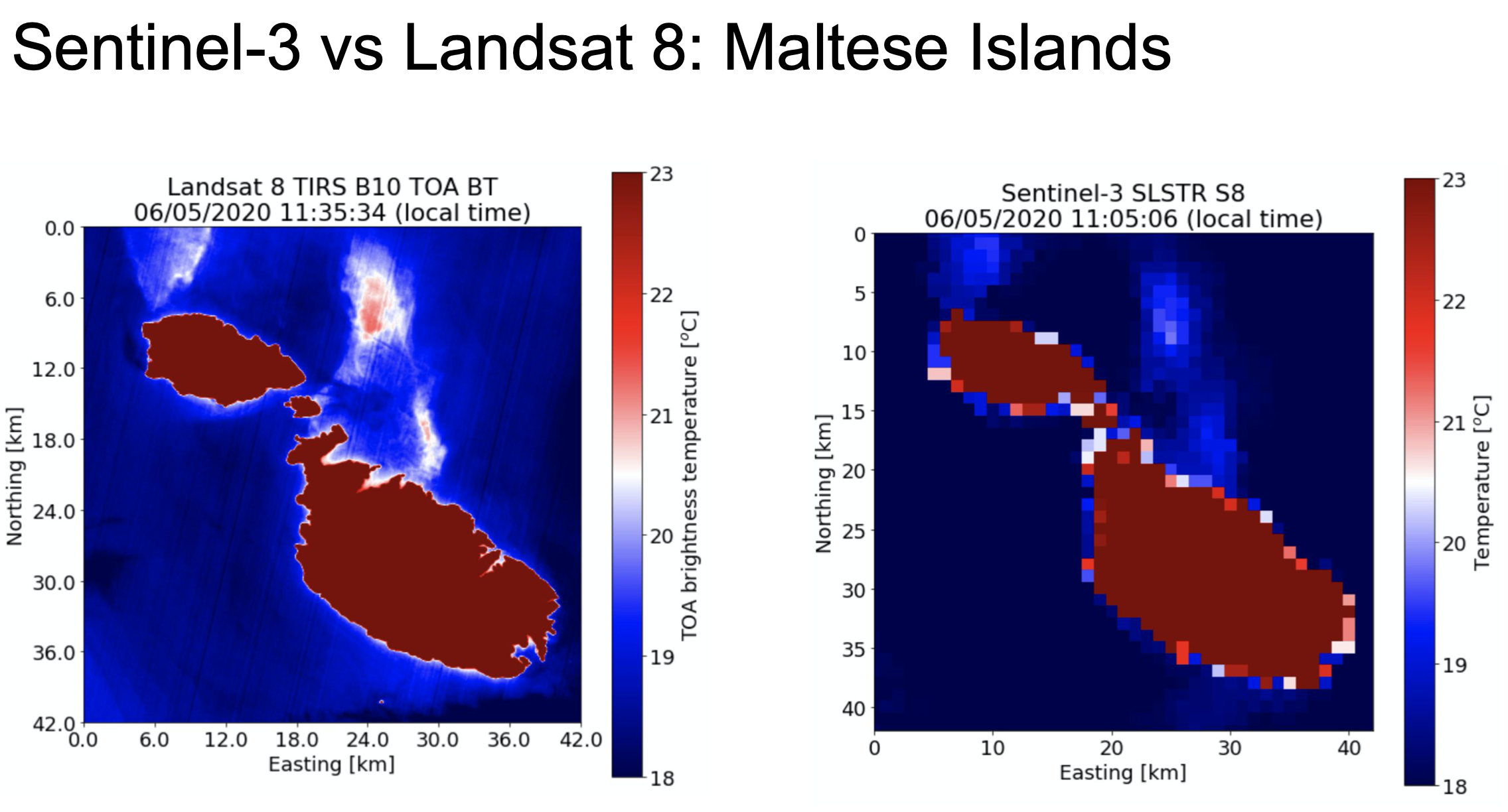 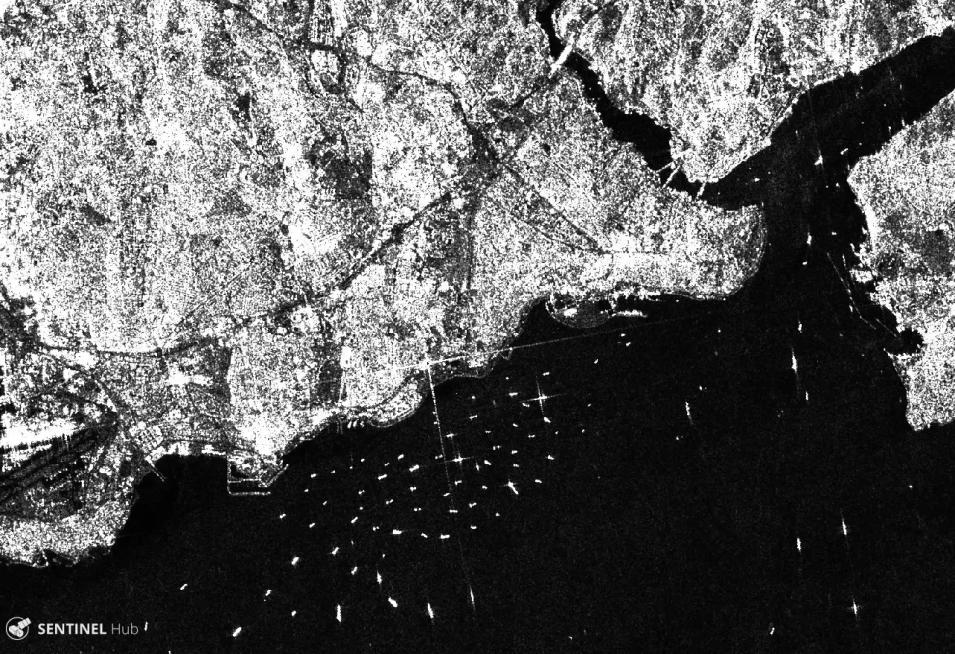 SAR amplitude
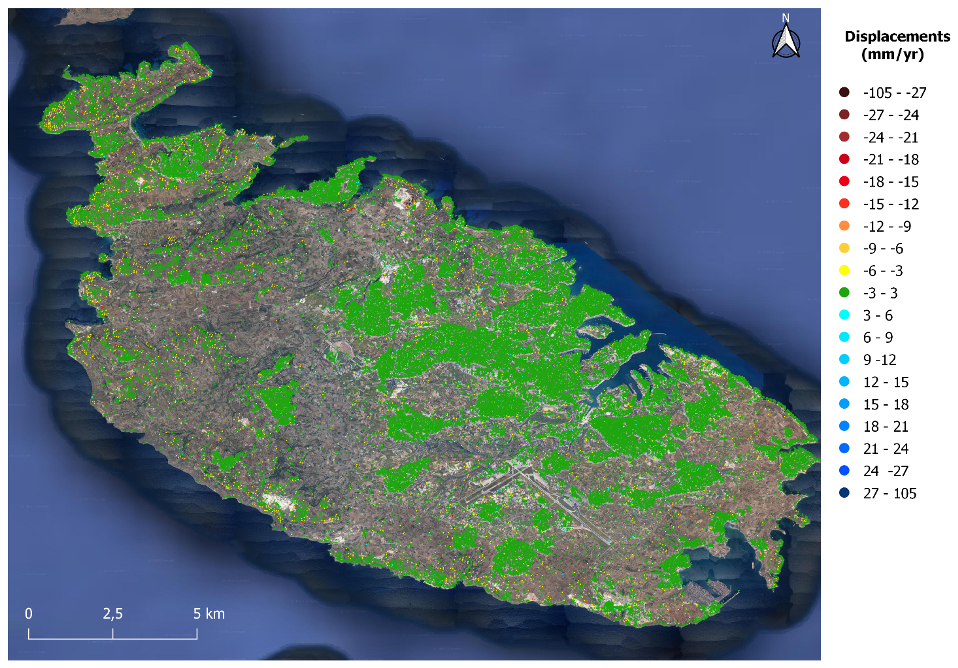 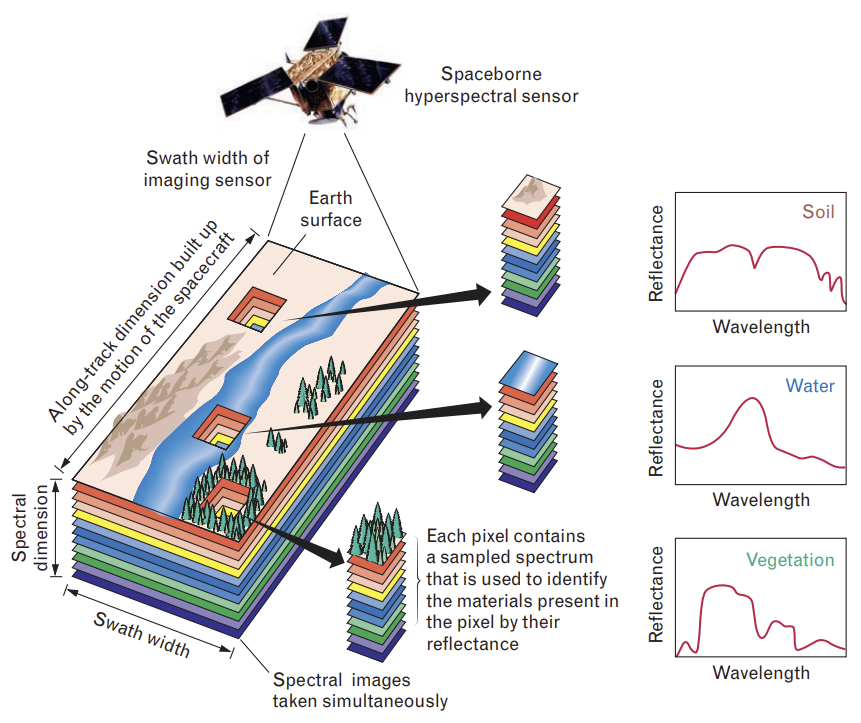 Hyperspectral sensing
InSAR displacement estimation
Applications of remote sensing data
Land cover mapping
Crop mapping
Urban Heat Island monitoring
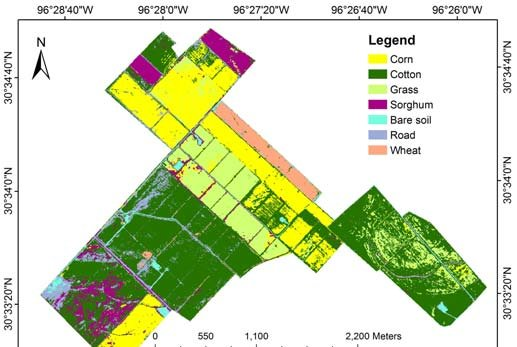 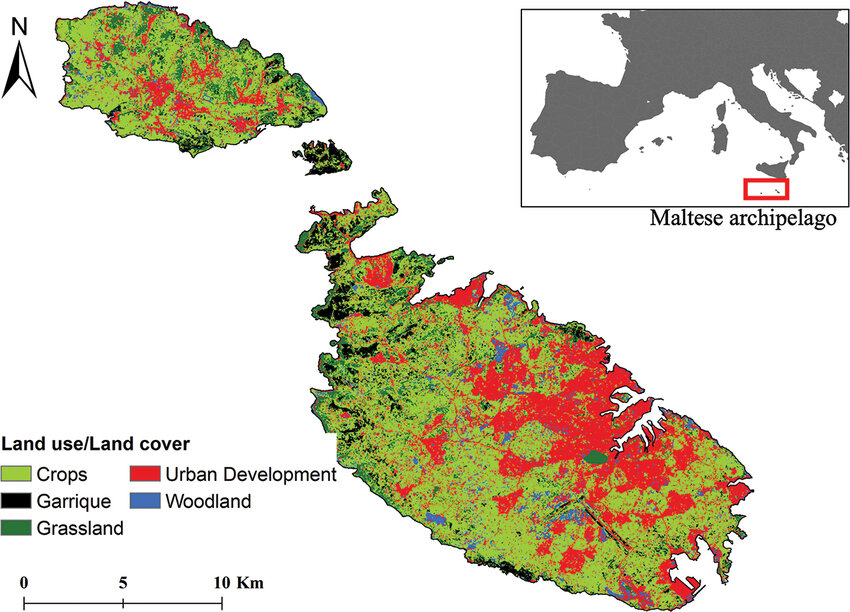 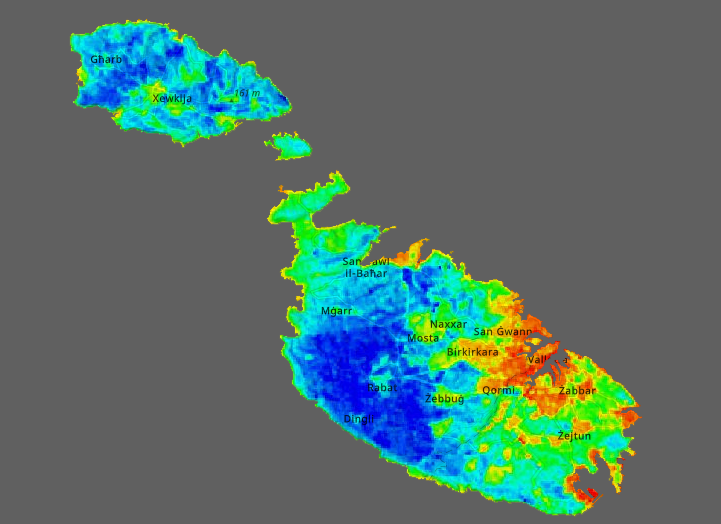 Ship detection and tracking
Air pollution monitoring
Object detection / count
Water quality monitoring
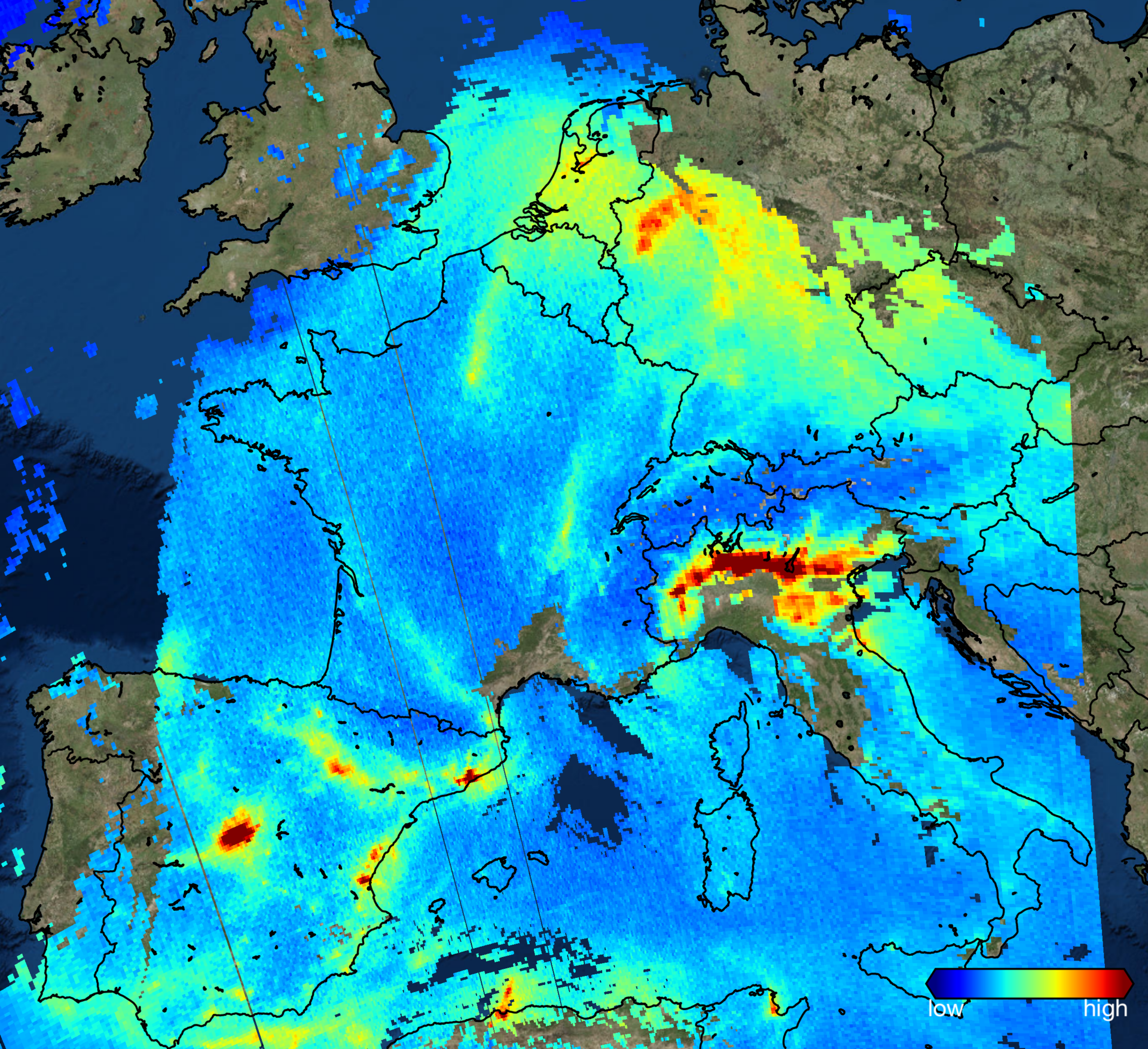 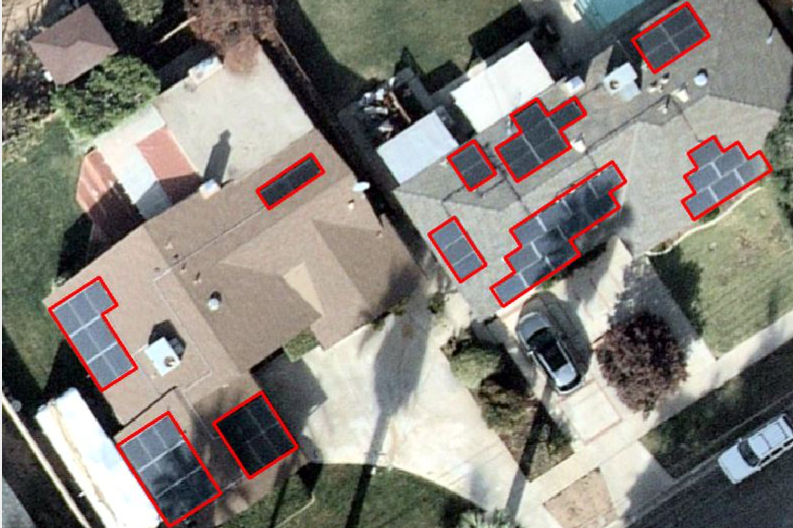 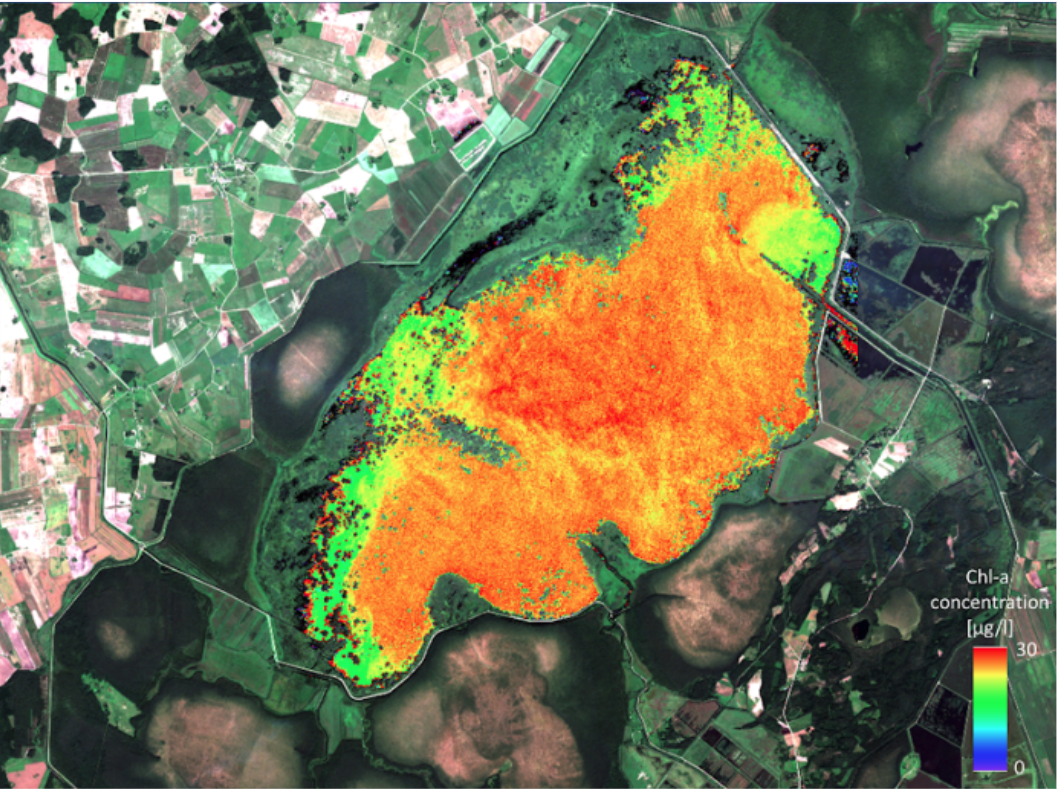 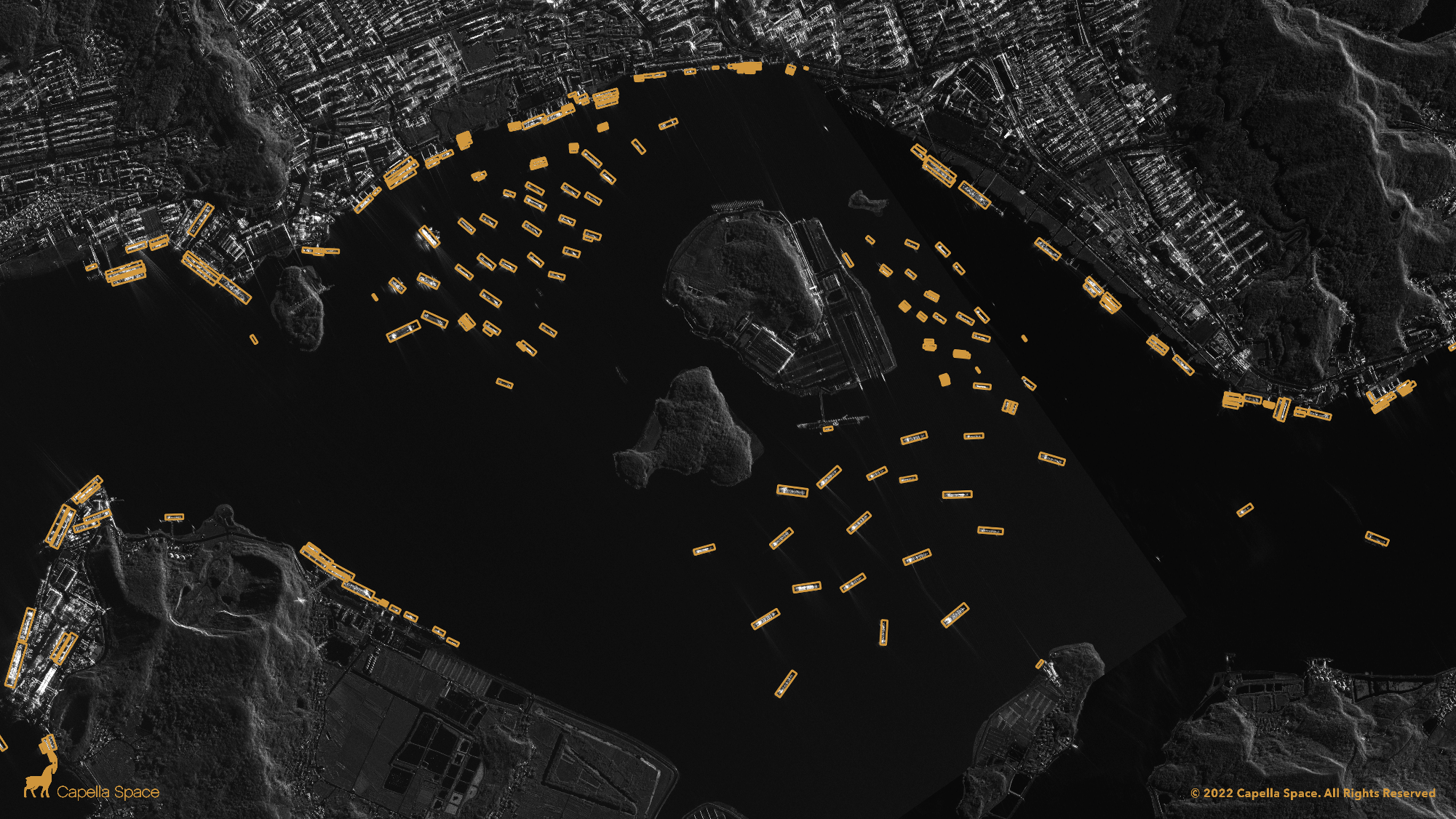 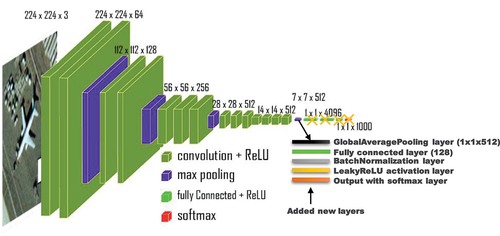 Why AI techniques?
Earth Observation data is essentially 2D (or 3D in time) – can apply computer vision and time-series techniques!

These techniques are now the state-of-the-art in many EO applications:
Super-resolution 
Cloud cover removal
Change / anomaly detection
Object detection (e.g. vessels, aircraft, buildings, roads, PV panels, …)
Multi-sensor (optical and/or infrared and/or SAR) data fusion
Segmentation (land cover mapping etc)
Inference / prediction of ground parameters (e.g. crop yield, evapotranspiration, air pollution at ground level, road damage)
…

Not only data-driven.. 
But also physics-informed models!
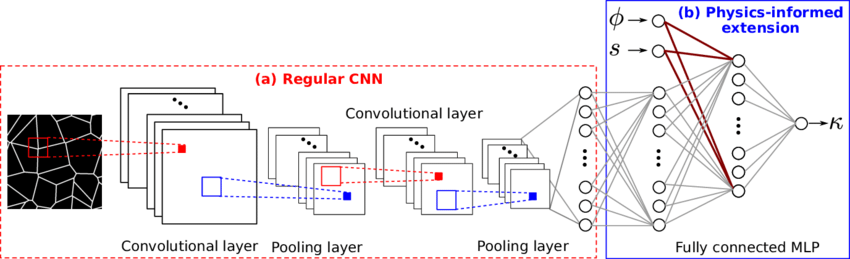 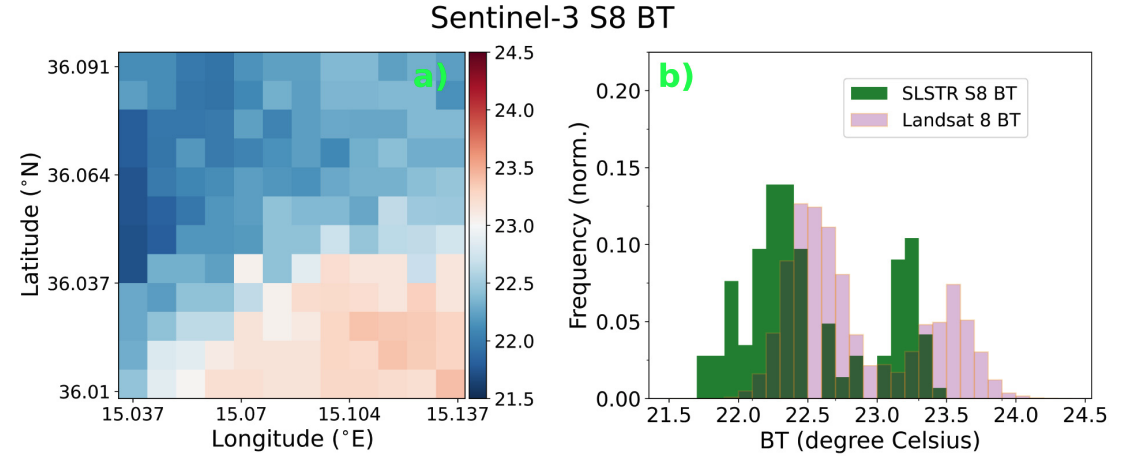 Background and past projects (1)
MCST Space Research Fund
SAT-FIRE (2018-2020)
SATellite data Fusion and Imaging Resolution Enhancement for coastal areas




WARM-EO (2020-2022) with Energy & Water Agency
Water Resource Management platform using Earth Observation
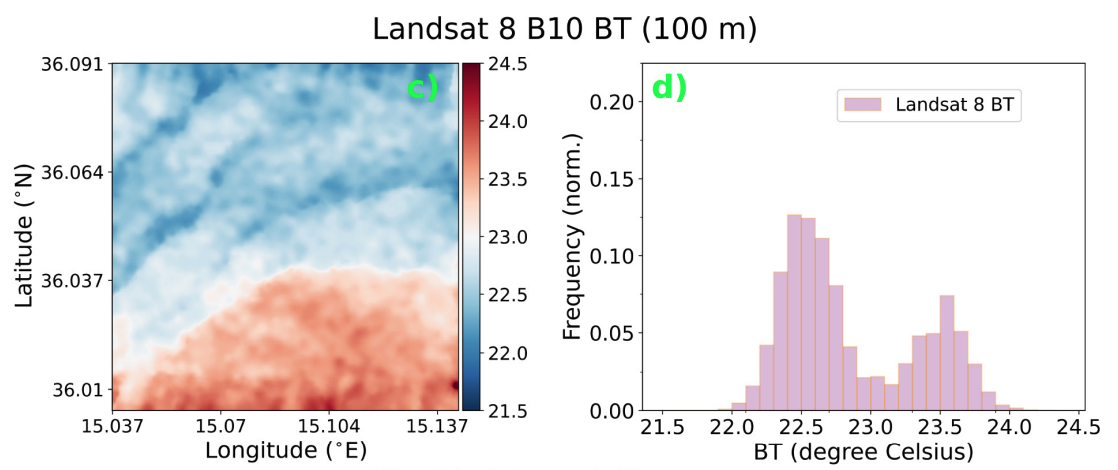 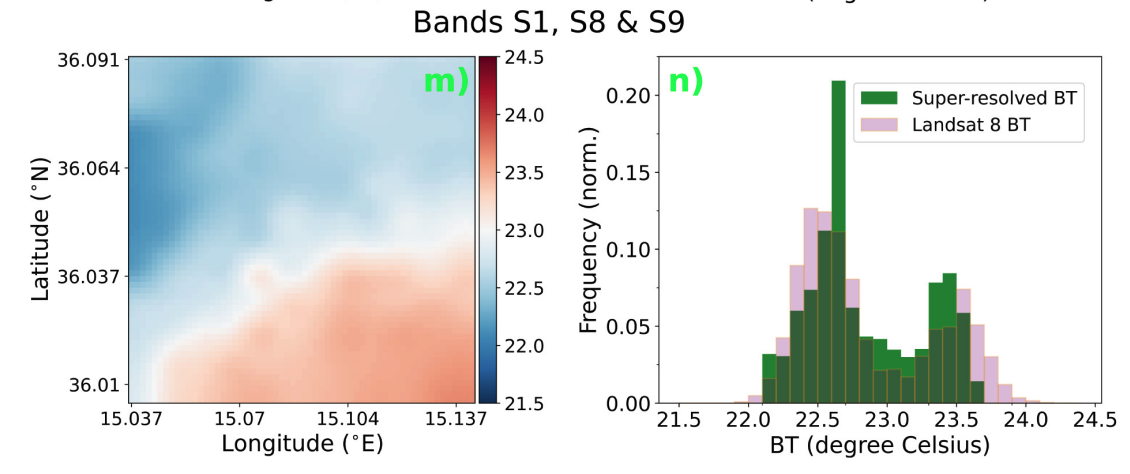 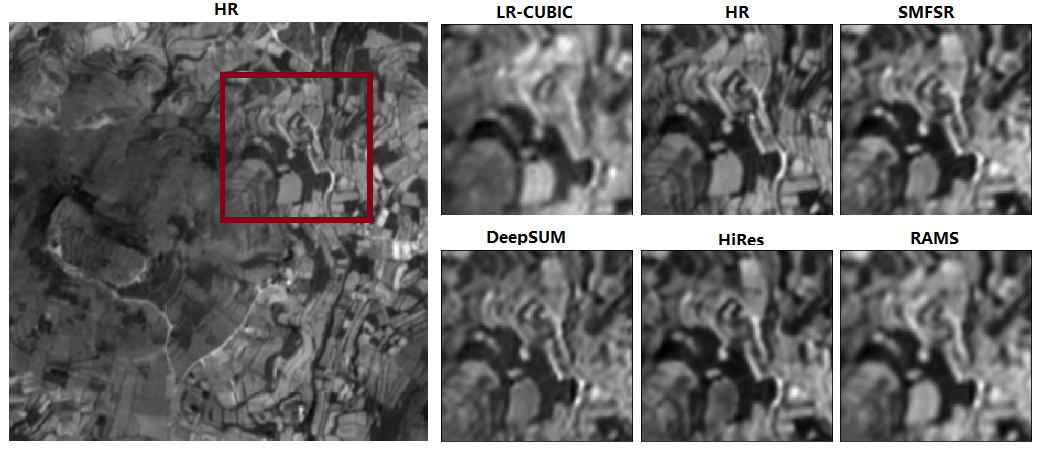 Background and past projects (2)
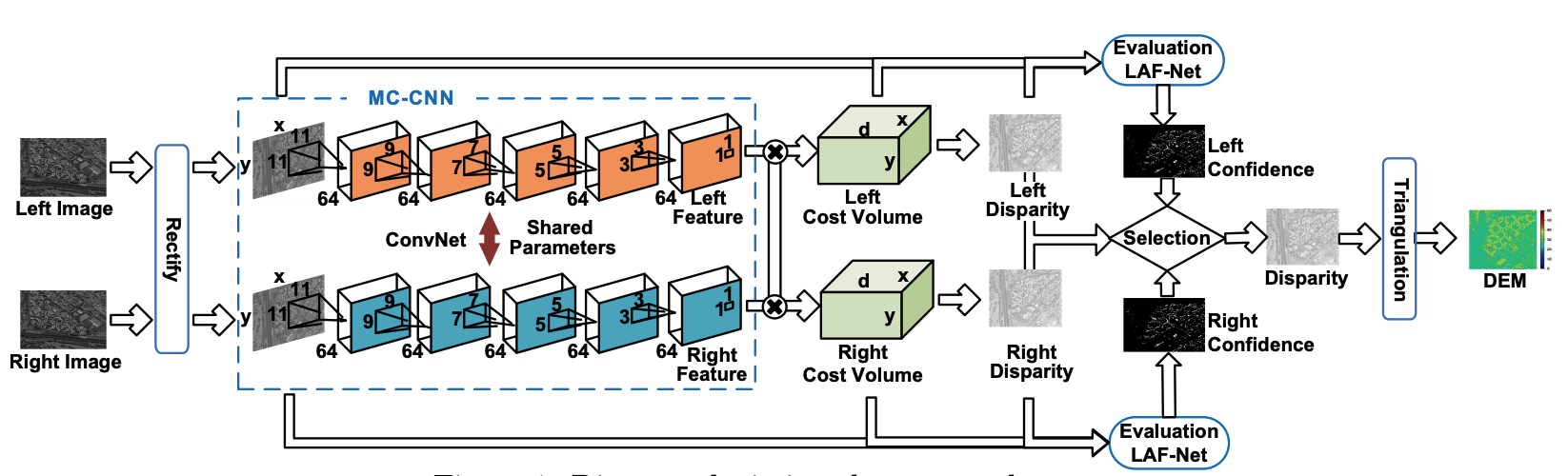 MCST-CNES
SATINET (2019-2020)
SATellite TraIning and NETworking
3D reconstruction of urban areas from stereo
Sentinel-2 based forest cover mapping



XM Techology Development Programme
ADVISER (2023-2026) with Ministry for Home Affairs, Security and Employment and TrustStamp Malta
Anomaly Detection of Vessel activity using Intelligent SERvices
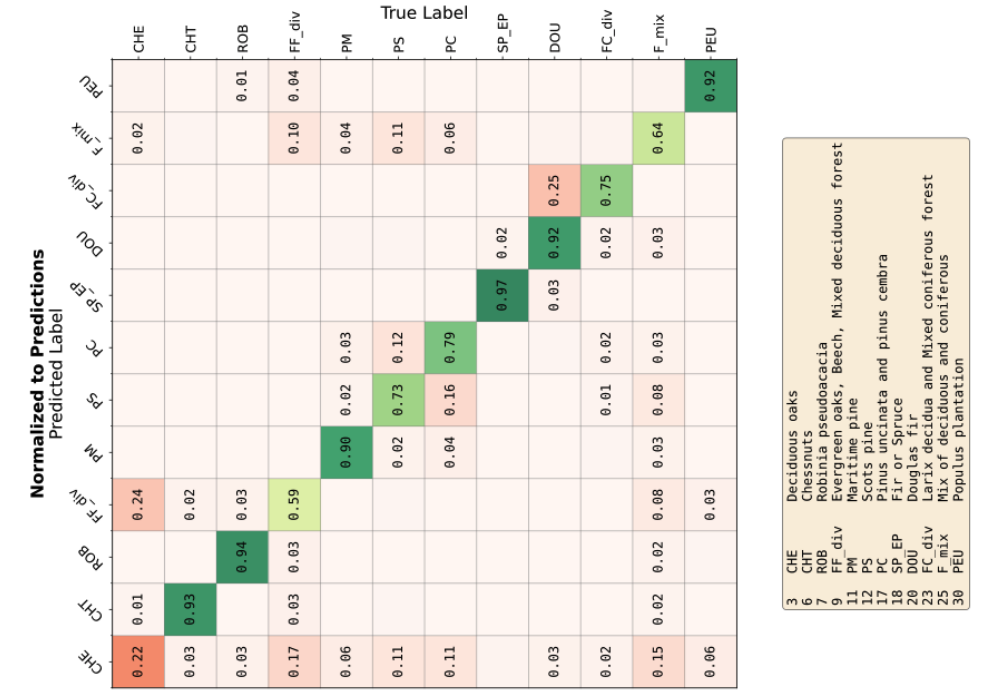 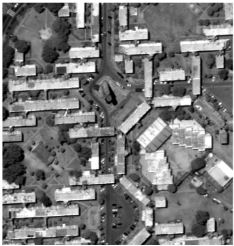 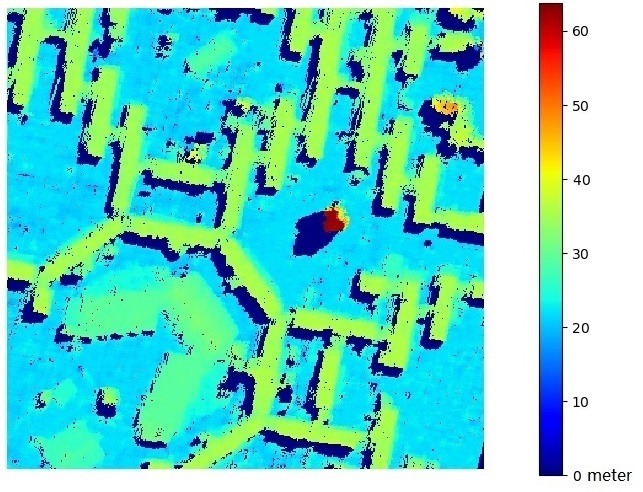 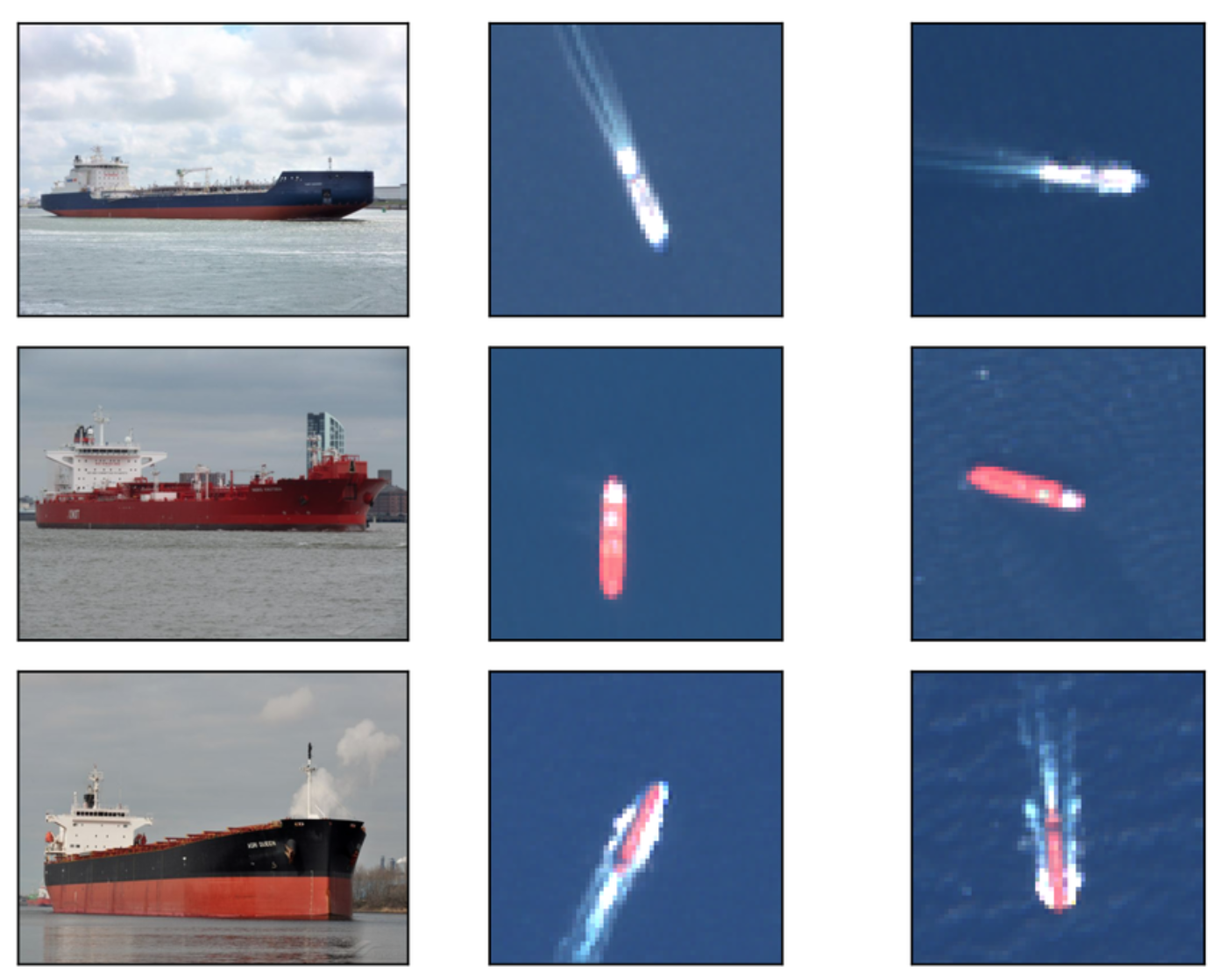 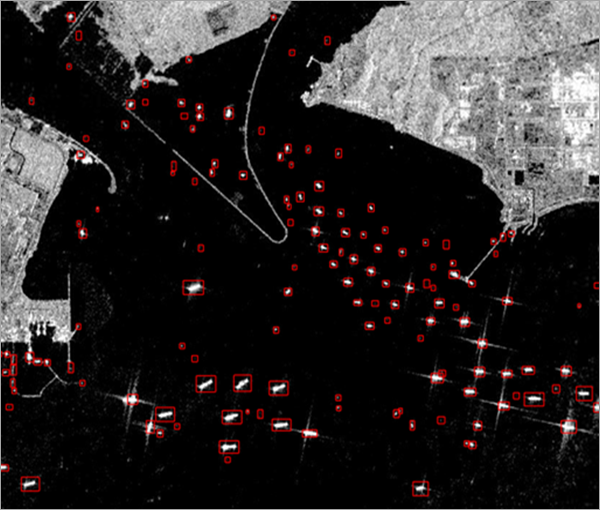 Sentinel-2
Sentinel-1
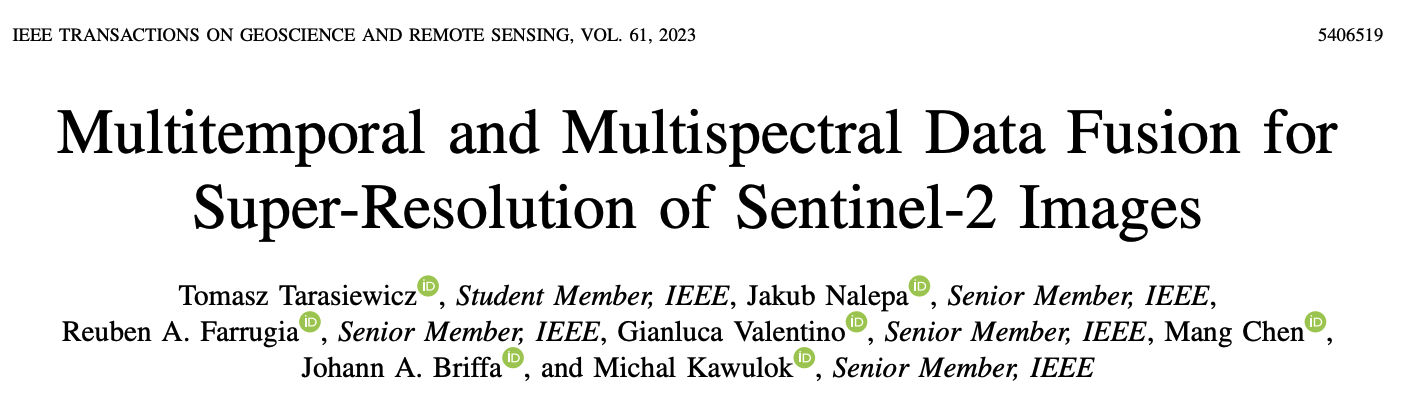 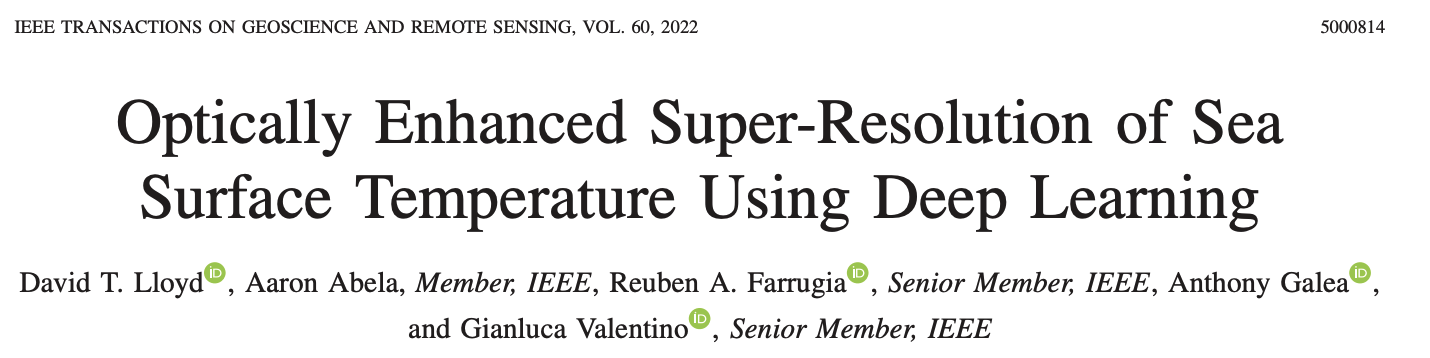 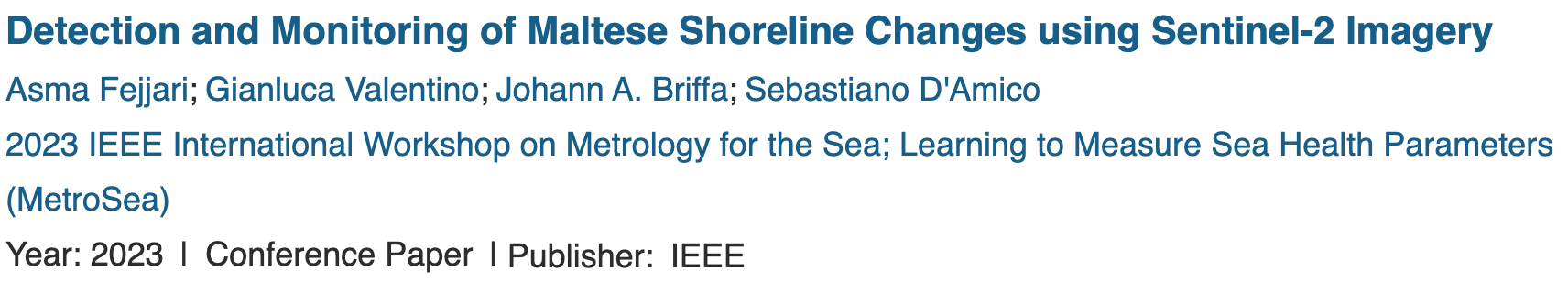 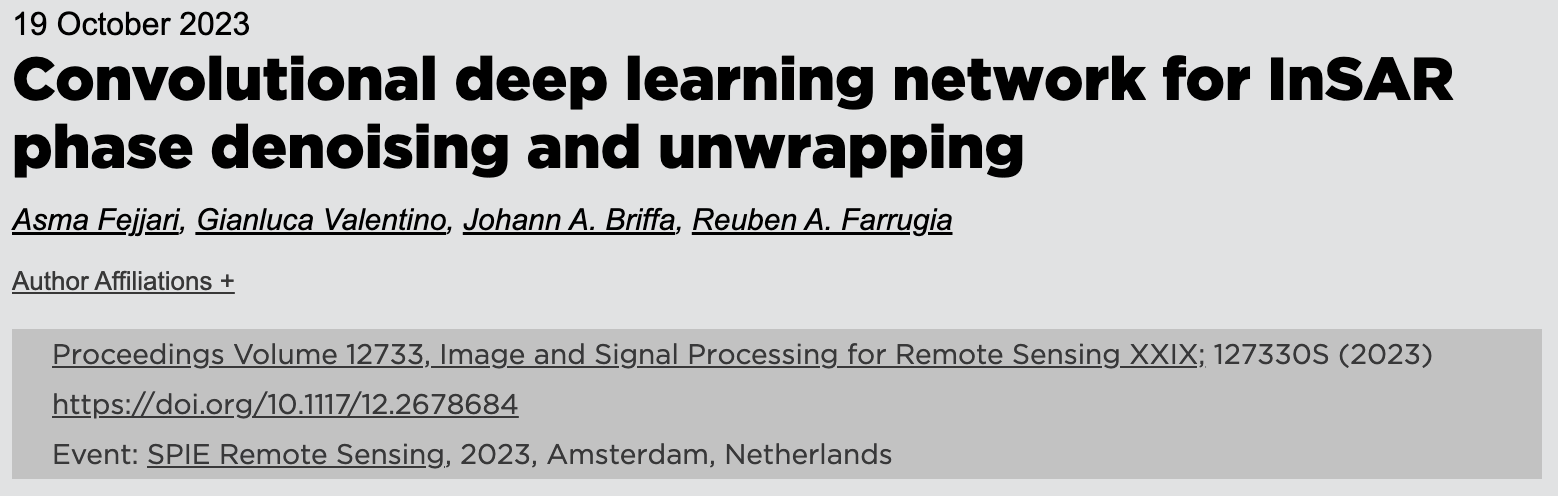 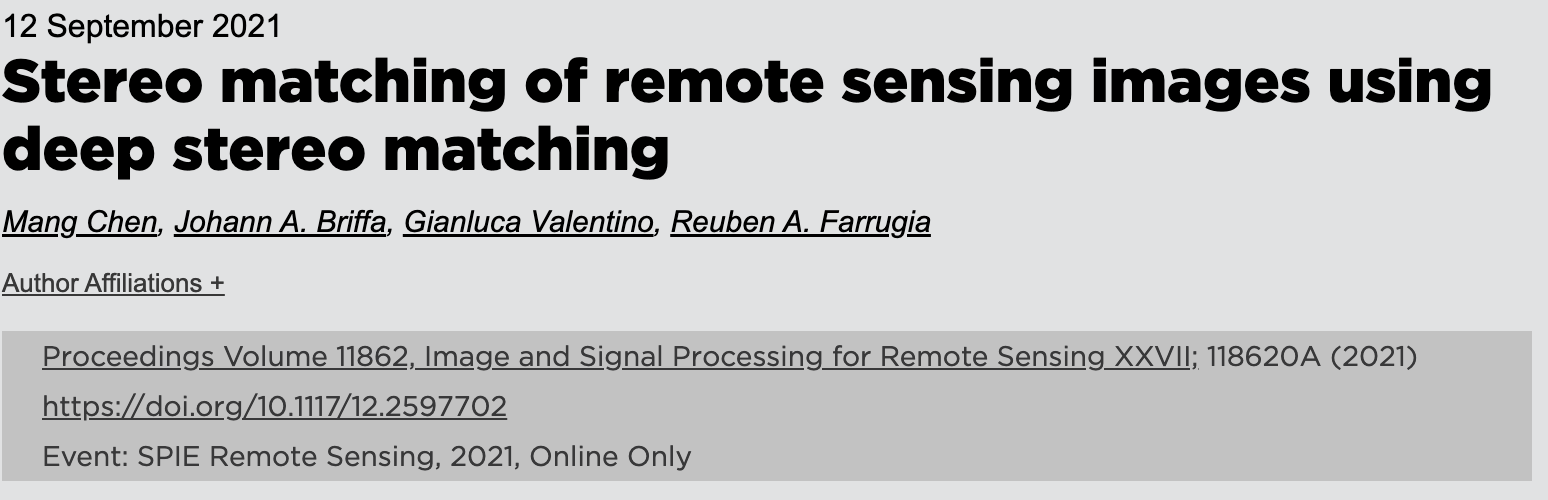 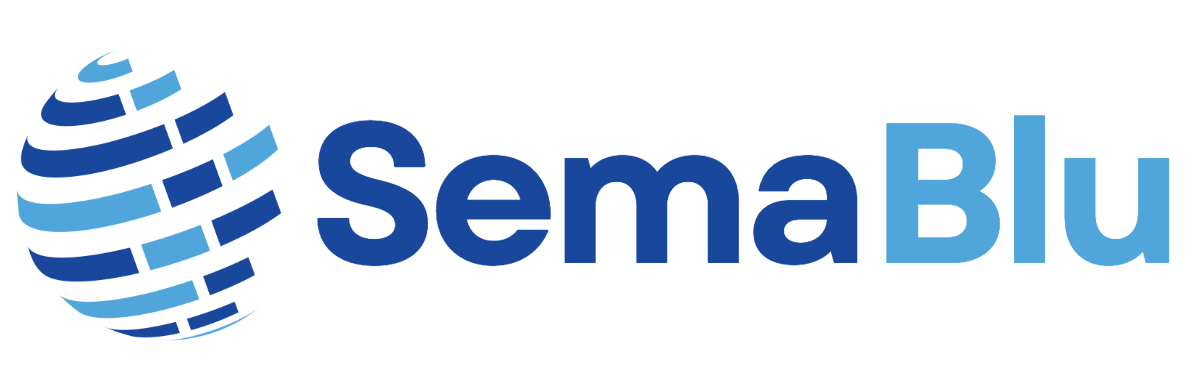 Company overview
Semablu is an AI4EO start-up which develops AI models and techniques to provide knowledge and insights from Earth Observation data.

Founded in 2023, with 5 remote sensing and AI researchers engineers and developers.





Core competences and expertise:
Remote sensing data and related processing (optical, thermal, SAR)
Bespoke AI models (resolution enhancement, object detection, anomaly/change detection etc)
GIS product development

Main product: deep learning based resolution enhancement of optical data
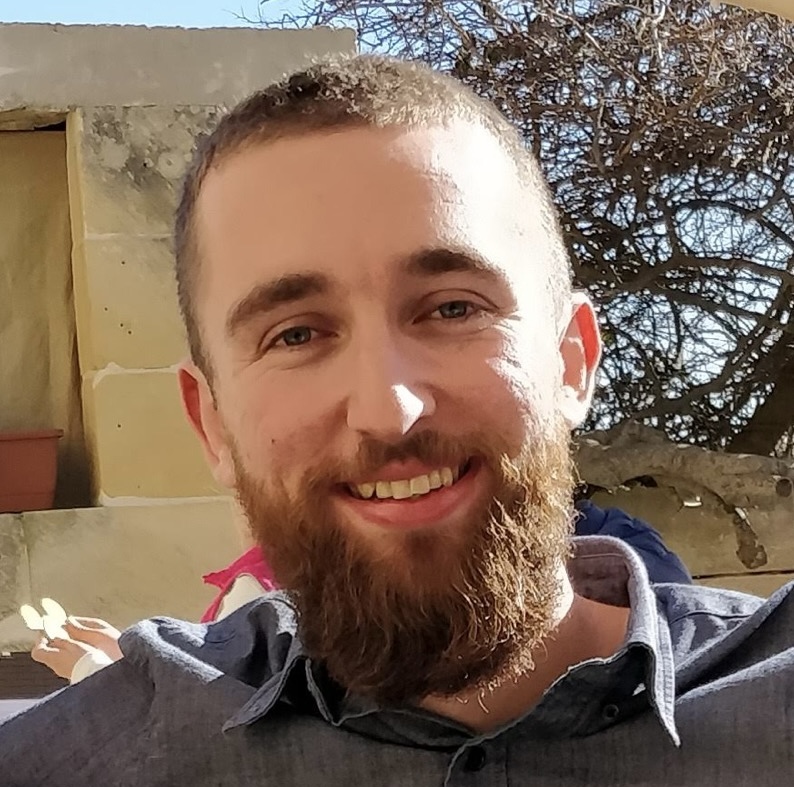 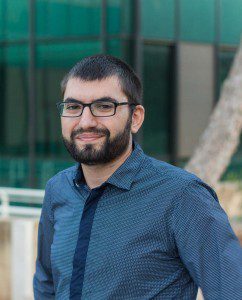 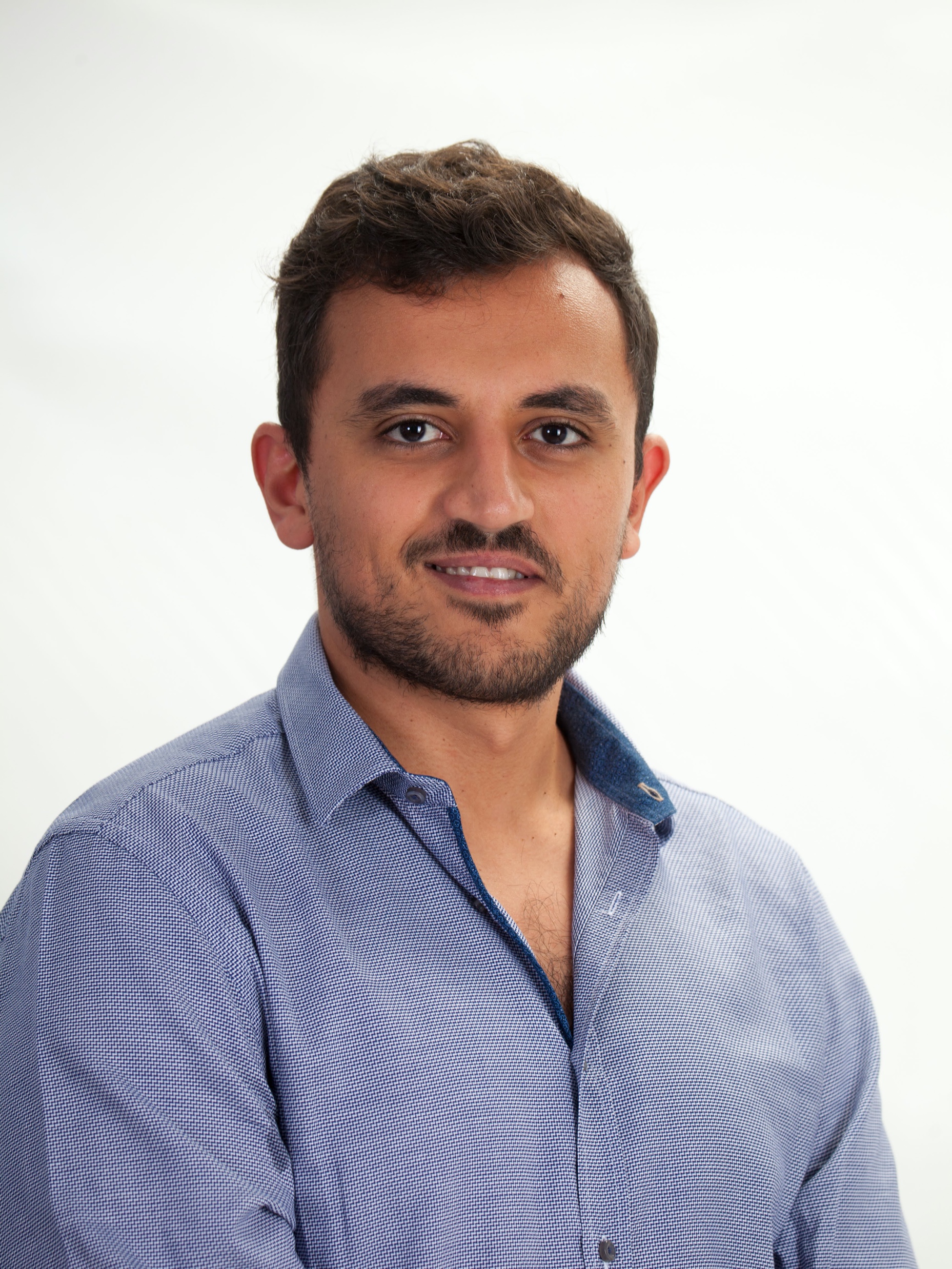 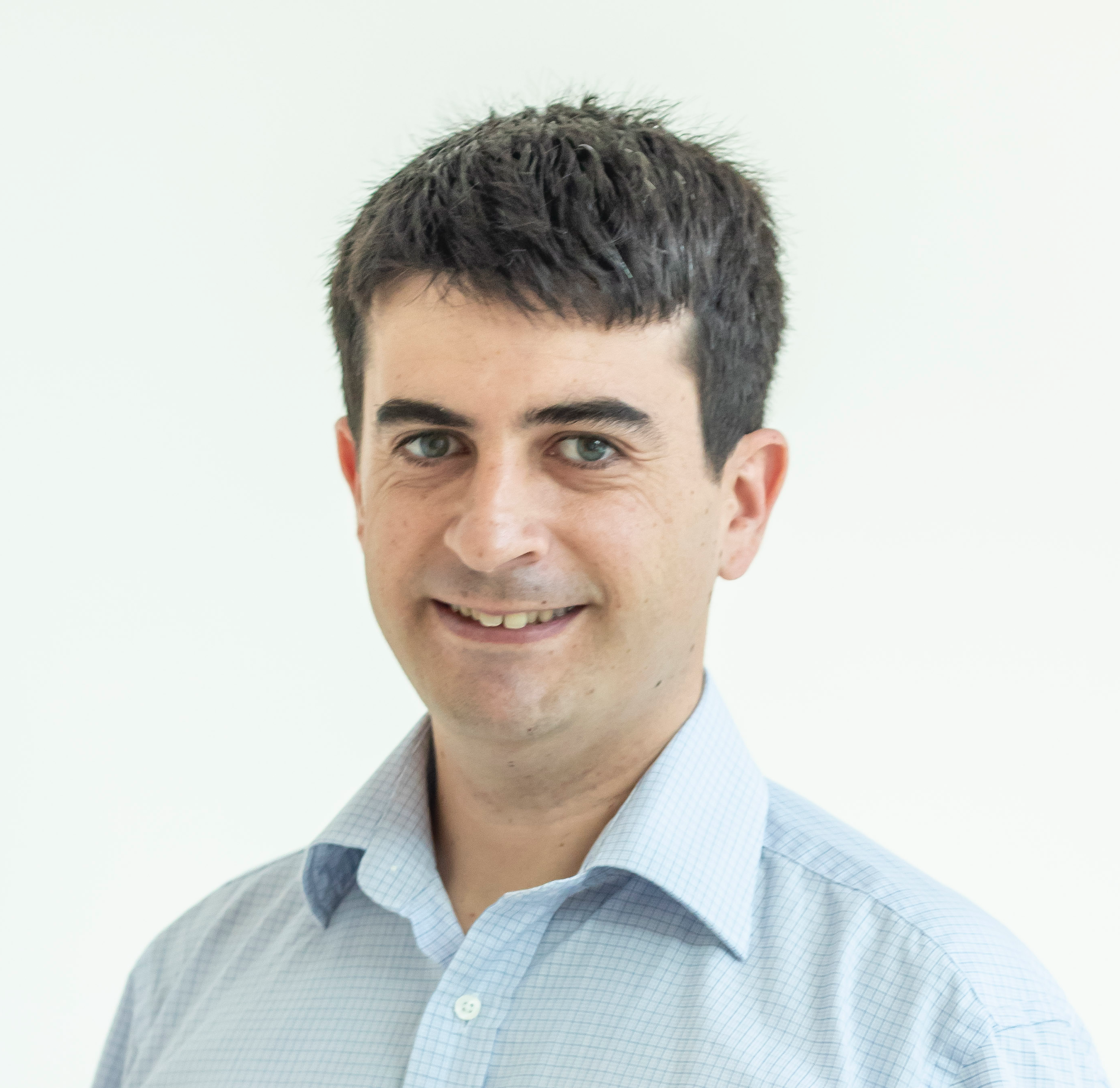 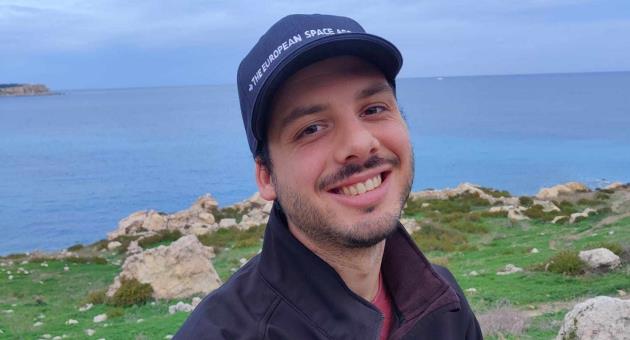 Super-resolution of EO data
50-30 cm (Maxar, BlackSky, Cappella)
Price: $3,000-10,000 per sq km
5-3 m (Planet, Maxar, Airbus)
Price: $100-500 per sq km
Spatial resolution
10 m (Sentinel-2)
Price: free
2-1 m (Maxar)
Price: $800-3,000 per sq km
S2 10m     SR 4m      SR 2m      GT 2m
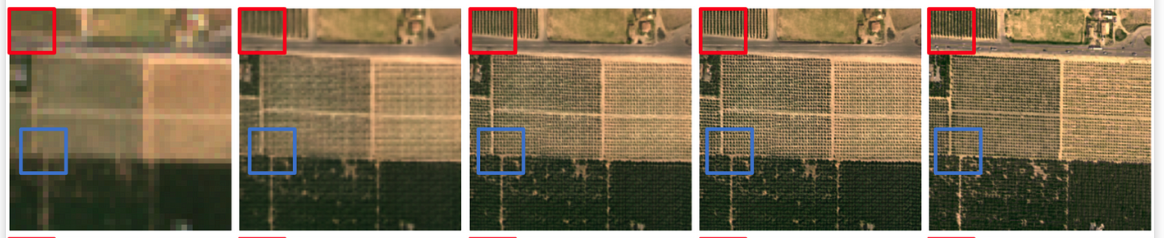 Deep learning super-resolution techniques can achieve a factor 4-5 resolution enhancement with excellent image quality and preserving spectral information and spatial features
E.g. obtain 2 m imagery which would cost $800 / sq km from free Sentinel-2 data
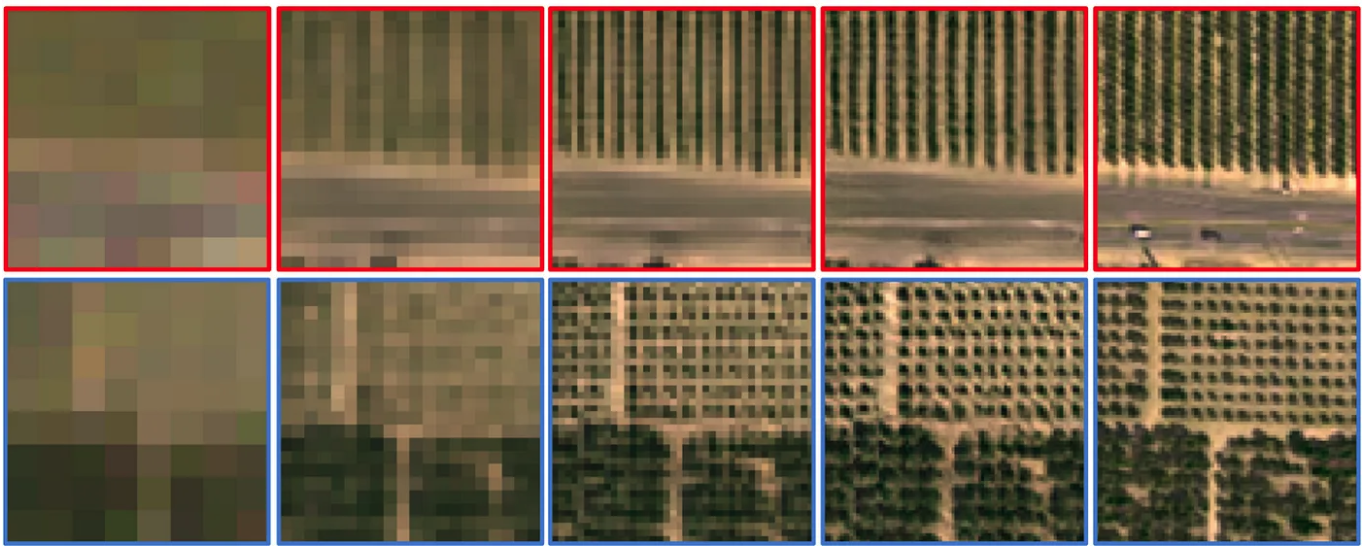 Our product – enhanced resolution for EO
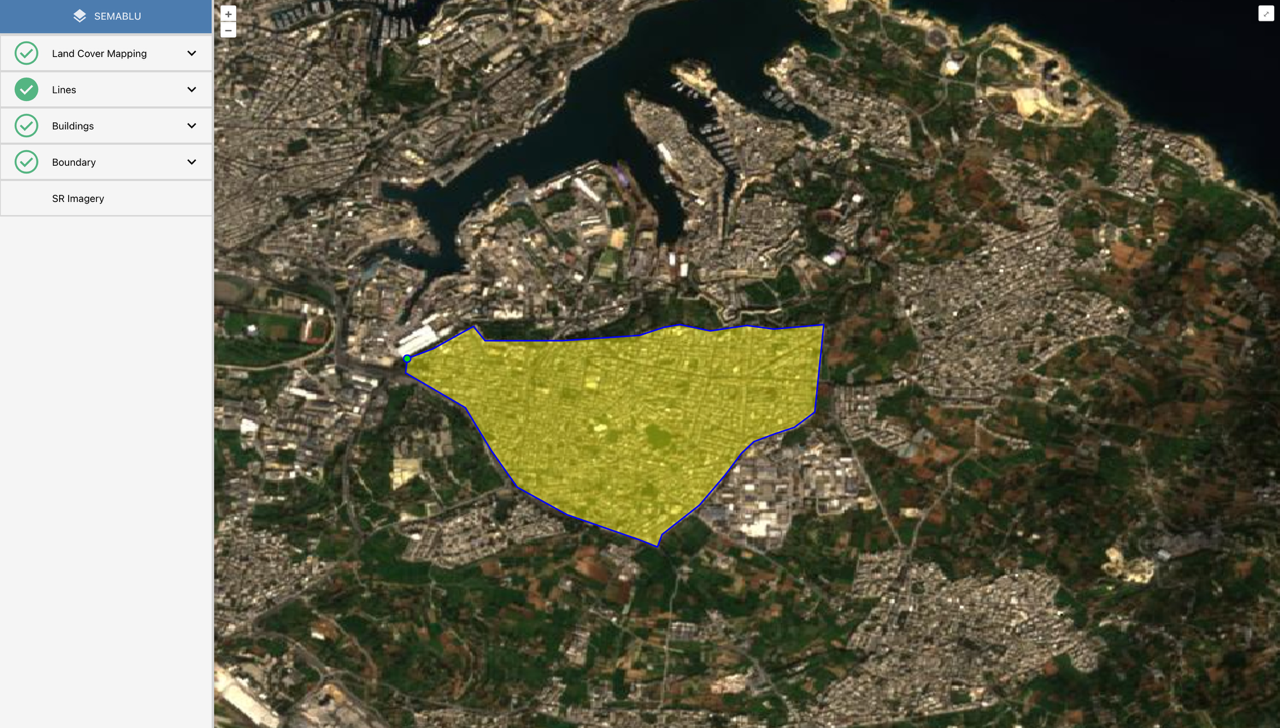 Access via API and/or GIS client

Similar workflow to most EO data providers:
Time period
AOI
Resolution

Target: deploy first resolution-enhanced data products by Q3 2025

Get in touch for more details:
info@semablu.com
Current projects
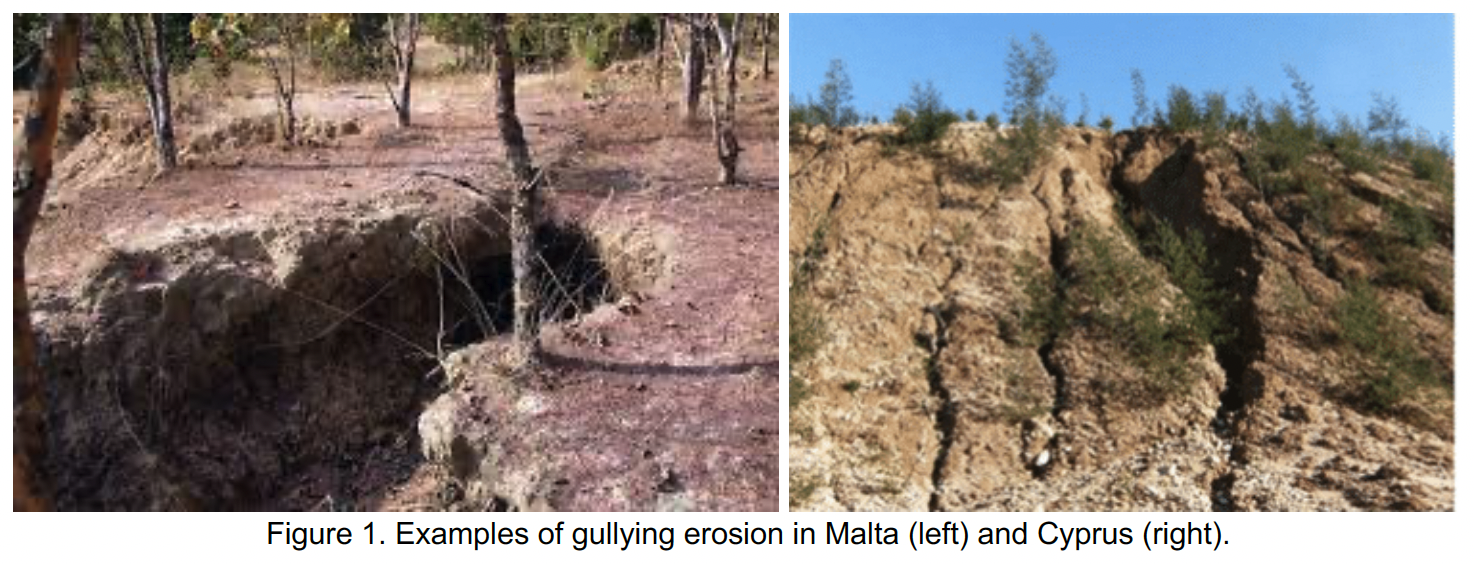 Soil Erosion Monitoring using Super-Resolved Sentinel-2 Data (SEMS-2D)
Funded through 1st Malta ESA PECS call




Performance Improvement of Earth Observation monitoring applications using Super-Resolution (PI-EOS)
Funded through Xjenza Malta Research Excellence Programme 2024


Semablu has also submitted 2 further proposals for the 2nd Malta ESA PECS call (awaiting results)
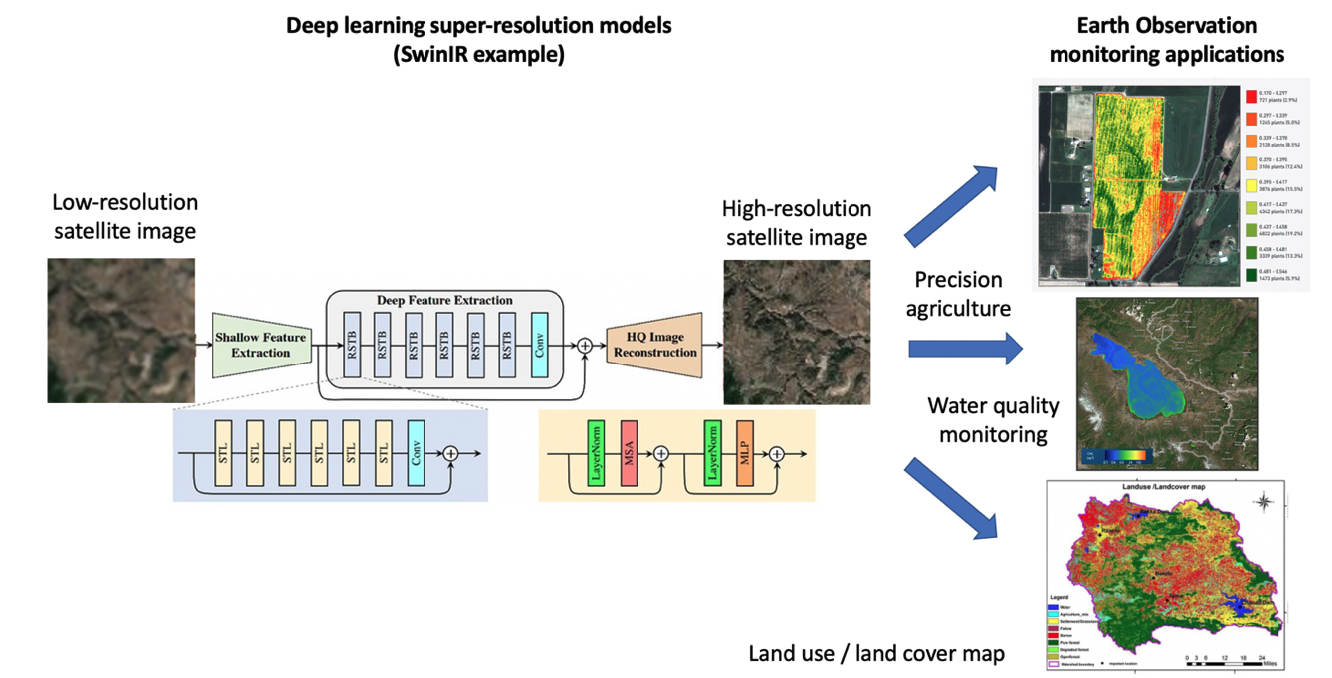 Our partners
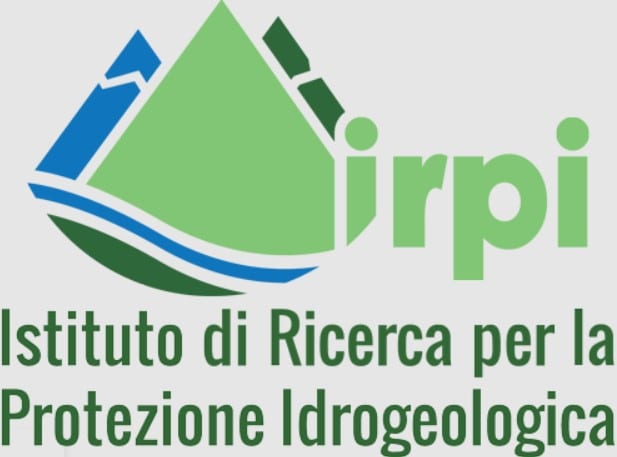 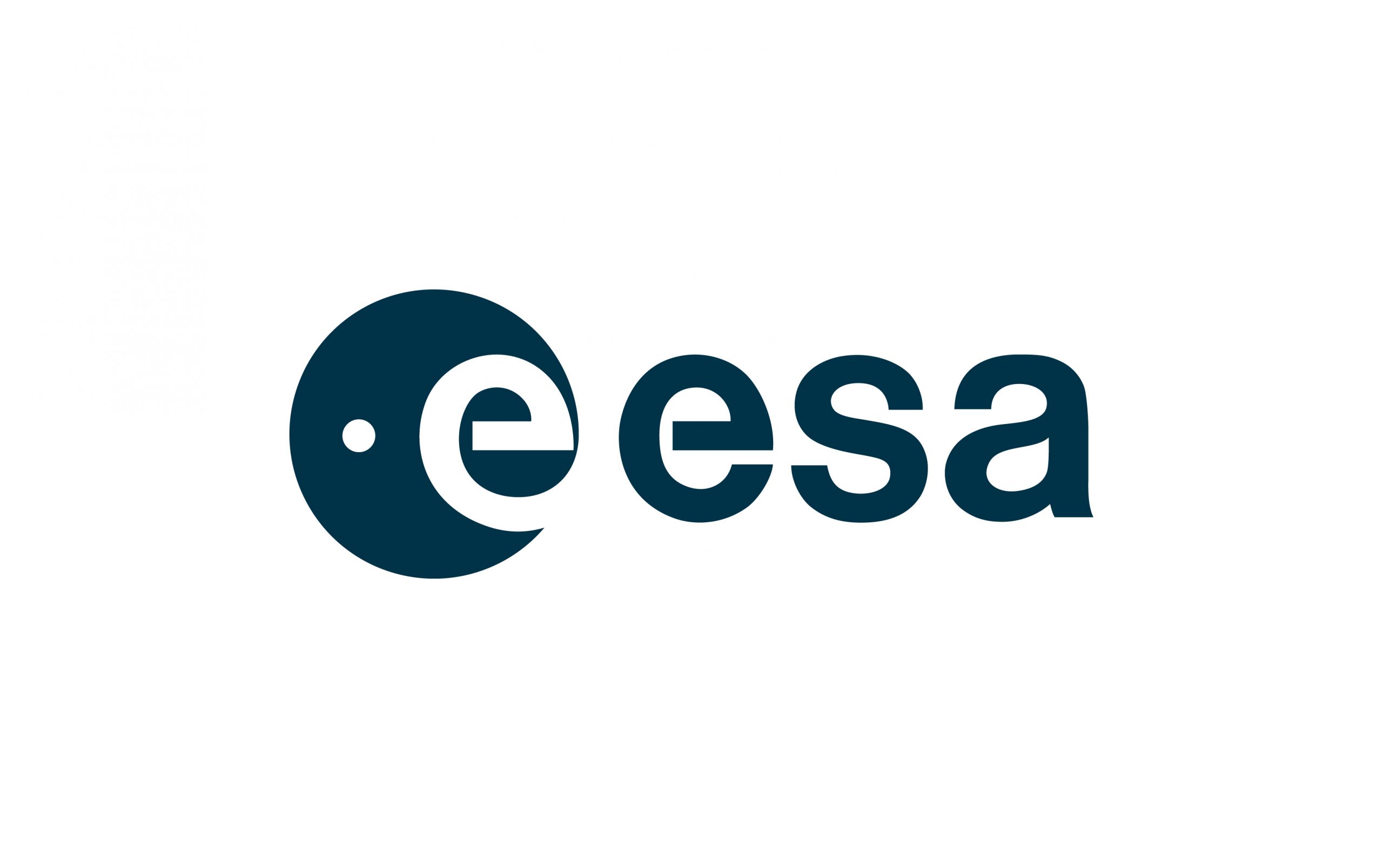 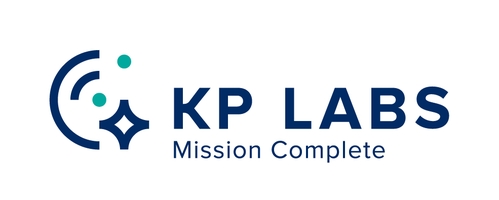 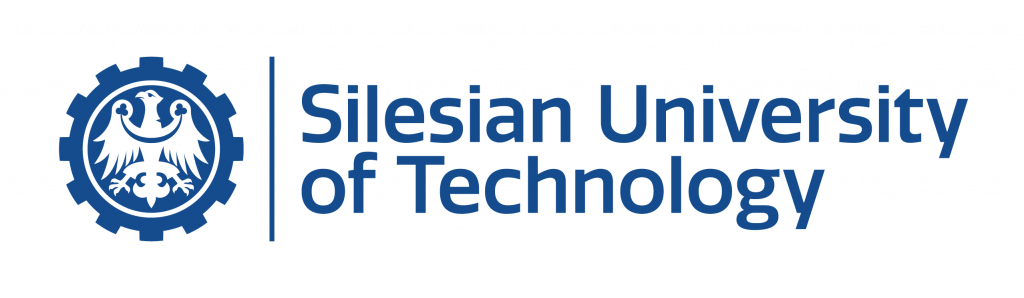 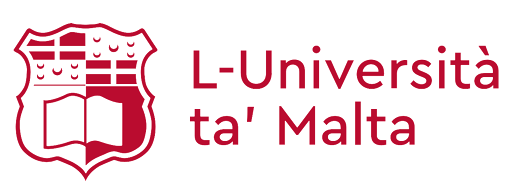 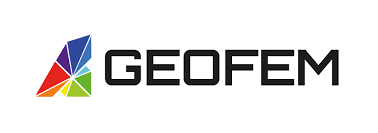